CompSci 101Introduction to Computer Science
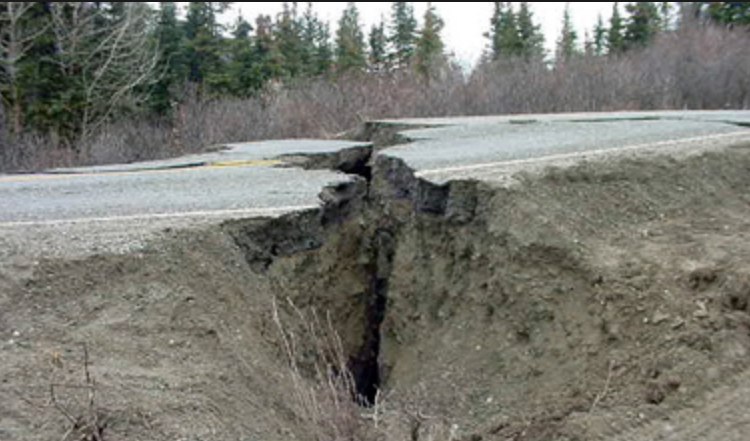 Sept 19, 2017

Prof. Rodger
EARTHQUAKE!!!!!!!
compsci101 fall17
1
[Speaker Notes: To comment a function in eclipse, highlight the function and then do CTRL-\
Do it again and it is uncommented]
Announcements
Reading and RQ7 due next time
Assignment 3 due Thursday
APT 2 due today, APT 3 out
APT Quiz 1 – Sunday -Tuesday night
Up for about 3 days, you pick 3 hours to do it
Practice quiz out by Friday
Today
Calculating info about earthquake data
Really doing? (Functions, if, strings, lists)
compsci101 fall17
2
Lab 4 this week
Lists – indexing and splicing (like strings!)
Processing a data file
Putting each line from file in a different form 
Writing functions to calculate information about the data
compsci101 fall17
3
Stuck on solving a problem?Don’t know where to start?
Use the 7 step process!
compsci101 fall17
4
Problem Solving to Code7 Step Process
Work small examples by hand
Write down what you did in words (algorithm)
Find Patterns (generalize algorithm)
Work another example by hand (does your algorithm work? If not, go back to 2)
Translate to code
Test several cases
Debug failed test cases
5
[Speaker Notes: Now you have several APTs to solve. It is a huge step to go from problem statement to code!
Use the seven step process
Which step is writing code? It is not step one!!!!!!]
compsci101 fall17
6
compsci101 fall17
7
Step 1) Work small example by hand
name is “Moe Jess Bo Lu Yue”
first is “Moe”
last is “Yue”
middle is “Jess Bo Lu”
“Jess” gives us “J.”
“Bo” gives us “B.”
Join together “J. B.”
“Lu” gives us “L.”
Join together “J. B. L.”
Last, First Middle: “Yue, Moe J. B. L.”
8
Step 2) Describe in words what you did
Name is: “Moe Jess Bo Lu Yue”
Determine first name: “Moe”
Determine last name: “Yue”
Determine all middle names: “Jess Bo Lu”
Look at first word in middle: “Jess”
newMiddle is “J.”
Look at second word: “Bo”
NewMiddle is “J. B.”
Look at third word: “Lu”
NewMiddle is “J. B. L.”
Put together last, first and newMiddle
9
[Speaker Notes: Are you ready to code it up yet? NOOOO]
Step 3) Find Patterns (Generalize)?Don’t see it? Work another example
Name is: “Sue Mo Lucy Lo So Fa Ti”
Firstname is “Sue”, Lastname is “Ti”
Middle is “Mo Lucy Lo So Fa”
“Mo”, newMid is “M.”,
“Lucy”, newMid is “M. L.”
“Lo”, newMid is “M. L. L.”
“So”, newMid is “M. L. L. S.”
“Fa”, newMid is “M. L. L. S. F.”
Put together: “Ti, Sue M. L. L. S. F.”
10
Step 3) Find Patterns (Generalize)
Name is: “Moe Jess Bo Lu Yue”
Firstname is first word
Lastname is last word
Middle is string of all the middle words
Initialize newMiddle
For each word in middle: 
Add first letter of word, period and blank to newMiddle
Build new string: 
lastname, firstname newMiddle
Return answer
11
Step 4) Work another example by hand using your algorithm
Name = “Jo Flo Bo Yup”
Firstname = “Jo”
Lastname = “Yup”
Middle = “Flo Bo”
newMid = “”
For word in Middle:
newMid = “F.”   (first time thru loop)
newMid = “F. B.” (second time thru loop)
Answer = “Yup, Jo F. B.”
IT WORKS!
12
Step 5) Translate to Code
Firstname is first word
    pos = name.find(“ “)
    first = name[:pos]
Lastname is last word
    rpos = name.rfind(“ “)
    last = name[rpos+1:]
Middle is string of all the middle words
    middle = name[pos+1:rpos]
13
Step 5) Translate to Code
Firstname is first word
    pos = name.find(“ “)
    first = name[:pos]
Lastname is last word
    rpos = name.rfind(“ “)
    last = name[rpos+1:]
Middle is string of all the middle words
    middle = name[pos+1:rpos]
14
Step 5) Translate to Code
Initialize newMiddle
    newMiddle = “”
For each word in middle: 
Add first letter, period and blank to newMiddle
For word in middle:
     newMiddle = newMiddle + word[0] + “. “
Build new string: 
lastname, firstname newMiddle
Answer = last + “, “ + first + newMiddle
return answer
15
Step 5) Translate to Code
Initialize newMiddle
    newMiddle = “”
For each word in middle: 
Add first letter, period and blank to newMiddle
for word in middle.split():
     newMiddle = newMiddle + word[0] + “. “
Build new string: 
lastname, firstname newMiddle
answer = last + “, “ + first + “ “ + newMiddle
return answer
16
Step 6) Test Several Cases
Does our algorithm work for?
Name = “Ronald McDonald”
Name = “Simon”
Name = “Felicia Mary Moffet”

Need to handle special cases
compsci101 fall17
17
Step 6) Test Several Cases
Does our algorithm work for?
Name = “Ronald McDonald”
Name = “Simon”
Name = “Felicia Mary Moffet”

Need to handle special cases
One or two words handle first
NO
NO
YES
compsci101 fall17
18
Step 7) Debug Failed Test Cases
How do you debug? Some tips
Isolate where the problem is
You think your code is correct, but is it? 
Print out the value of variables. 
Break code apart and print
Print, print, print
Identify your output
OR put function in Python tutor and call it on an example
compsci101 fall17
19
[Speaker Notes: How do you know your code is correct?]
Break Code apart so you can print parts of it
return foo(y, 3, calculate(y, j))

INSTEAD:
temp = calculate(y,j)
print “temp is”, temp
temp2 = foo(y, 3, temp)
print “temp2 is”, temp2
return temp2
Comment out 
prints for debugging
later with #
#print “temp” is temp
compsci101 fall17
20
[Speaker Notes: Code does the same thing but also prints!
Comment out 

Where is the error? Is it in the calculate function? Or is it in the foo function?]
Given a string of words, this function should return a new string with ‘s’ removed at the end of every wordbit.ly/101f17-0919-1
def removePlurals(phrase):
    answer = ""
    alist = phrase.split()
    for word in alist:
       if word[-1] == "s":
            answer = word[:-1] + " "
        else:
            answer = word + " "
    return answer.strip()
compsci101 fall17
21
Lynn Conway
See Wikipedia and lynnconway.com

Joined Xerox Parc in 1973
Revolutionized VLSI design with Carver Mead

Joined U. Michigan 1985
Professor and Dean, retired '98

NAE '89, IEEE Pioneer '09

Helped invent dynamic scheduling early '60s IBM

Transgender, fired in '68
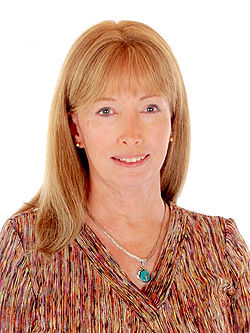 [Speaker Notes: She did the foundational work on VLSI design, making it possible to put thousands of logic gates on a chip. 
One of the people who made it possible for you to have a laptop and a phone in your pocket.]
Assignment 3
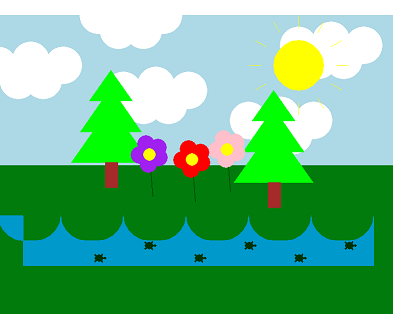 Turtles
Creative


Earthquakes
Data from last 30 days around the world
Example - Find the largest earthquake
compsci101 fall17
23
EarthQuakebit.ly/101f17-0919-2
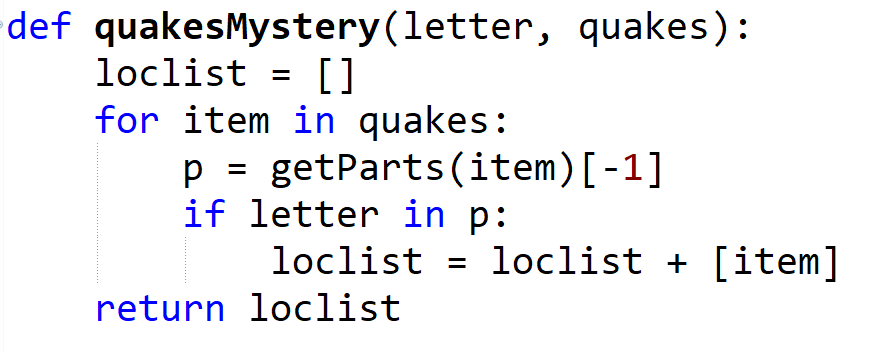 compsci101 fall17
24
EarthQuake (cont)
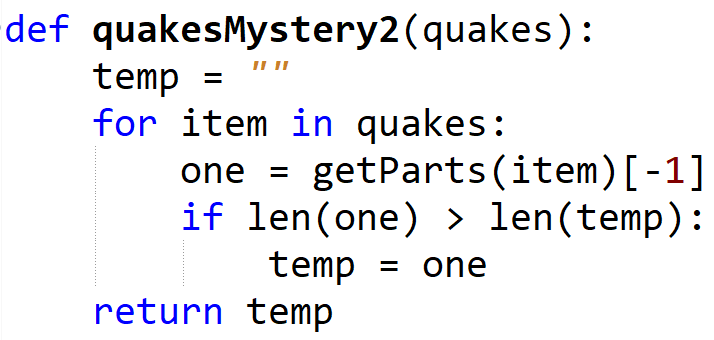 compsci101 fall17
25
How to tackle the earthquake part of assignment?
Write one function at a time
TEST IT, make sure it works! Super important!!
Then move to next function
Example: Write a function named getParts.
getParts("earthquake, 1.3, 81km SSW of Kobuk, Alaska") would return
[1.3, "earthquake", "81km SSW of Kobuk, Alaska"]
compsci101 fall17
26
[Speaker Notes: FOCUS on What are the inputs, What type are you suppose to return, a list, how do you get the string into a list of three parts!
Use the seven steps! Work an example by hand first. How would you do it? Generalize, then code.]
Calling your Earthquake functions
Assume eqList is a list of all the earthquakes, each earthquake is a string in the correct format.

quakes1 = bigQuakes(3.0, eqList)
quakes2 = locationQuakes(“Alaska”, quakes1)
printQuakes(quakes2, 5)

What can you say about quakes2?
Type, value
compsci101 fall17
27
Python if statements and Booleans
In python we have if: else: elif:
Used to guard or select block of code
If guard is True then code block, else other

What type of expression used in if/elif tests?
==, <=, <, >, >=, !=, and, or, not, in
Value of expression must be either True or False
Type is bool  -  George Boole, Boolean,

Examples with if
String starts with vowel 
    (useful for APT Emphasize)
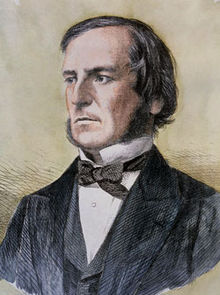 28
[Speaker Notes: George Boole was a mathematician who did foundational work in Boolean algebra and Boolean logic. Boolean logic laid the foundation for the information age. How computers work]
Four versions of isVowel?bit.ly/101f17-0919-3
def isVowel(ch):
   c = "aeiou".count(ch)
   if c > 0:
       return True
B
A
def isVowel(ch):
   if ch =='e':
      return True
   if ch == 'a':
      return True
   if ch == 'i':
      return True
   if ch == 'o':
      return True
   if ch == 'u':
      return True
   return False
C
def isVowel(ch):
   return "aeiou".count(ch) > 0
D
def isVowel(ch):
   if ch in "aeiou":
       return True
   else:
       return False
compsci101 fall17
29
[Speaker Notes: Write helper function to solve problems, will make your life easier!






B doesn’t work, missing a False case. All others work]
Anatomy of a Python String
String is a sequence of characters
Functions we can apply to sequences: len, slice [:], others
Methods applied to strings [specific to strings]
st.split(), st.startswith(), st.strip(), st.lower(), …
st.find(), st.count()
Strings are immutable sequences 
Characters are actually length-one strings
Cannot change a string, can only create new one
What does upper do? 
See resources for functions/methods on strings

Iterable: Can loop over it, Indexable: can slice it
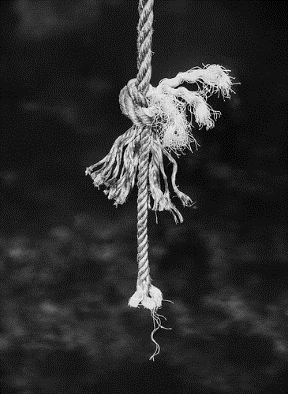 compsci101 fall17
30
Counting vowels in a string
Accumulating a count in an int is similar to accumulating characters in a string





Alternative version of adding: 
     value += 1
def vowelCount(word):
    value = 0
    for ch in word:
        if isVowel(ch):
            value = value + 1
    return value
compsci101 fall17
31
[Speaker Notes: Notice the pattern again]
Incremental + : numbers and strings
Wtht vwls cn y stll rd ths sntnc?
Create a no-vowel version of word
Examine each character, if it's not a vowel …
Pattern of building a string
def noVowels(word):
    ret = ""
    for ch in word:
        if not isVowel(ch):
            ret = ret + ch
    return ret
compsci101 fall17
32
[Speaker Notes: in the loop we are iterating over the characters in the word. 
Ret is accumulating characters – building a new string
Consider writing a helper function!!!!]
APT Emphasize
Use a helper function! isVowel(ch)
compsci101 fall17
33
Slides did not use
compsci101 fall17
34
Turtles:  bit.ly/101s17-0202-2
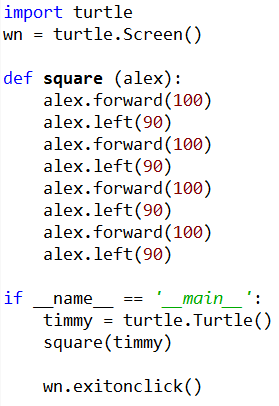 Run in eclipse
Make square with different sizes?
Make a rectangle?
Where is the repetition?
New commands:
up(), down(), position(), goto()
compsci101 fall17
35